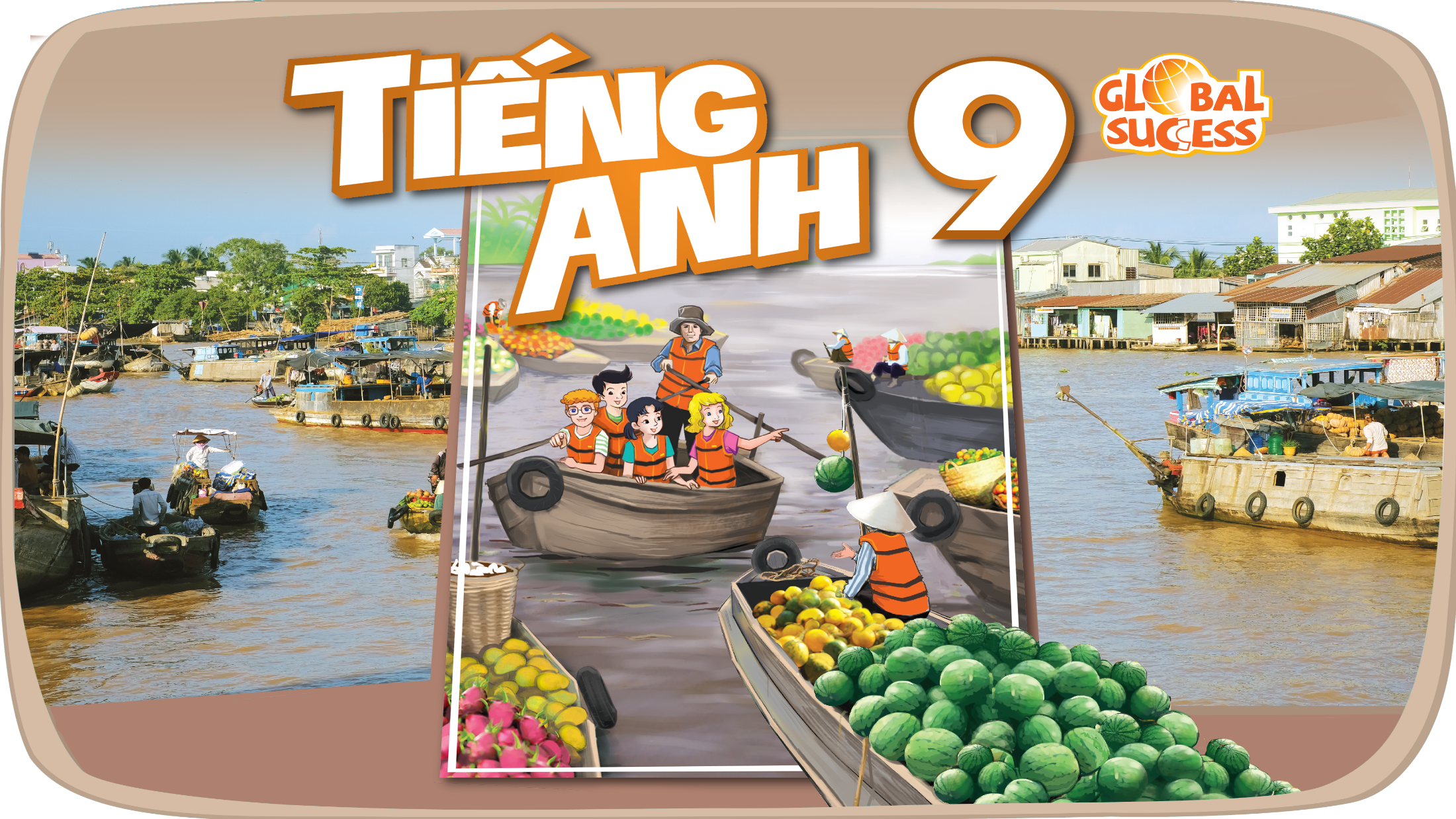 OUR EXPERIENCES
5
Unit
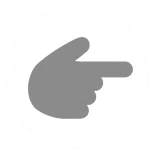 LESSON 4: COMMUNICATION
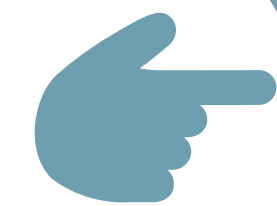 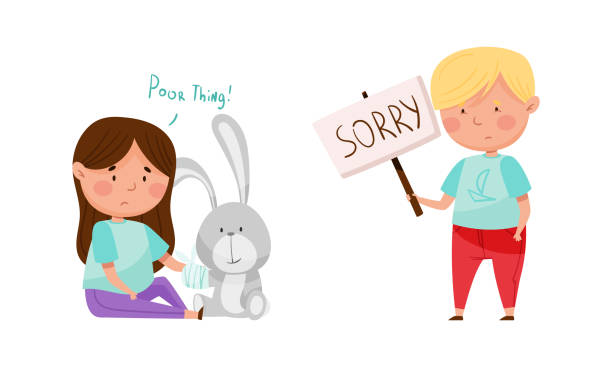 1
LESSON 4: COMMUNICATION
LESSON 1: GETTING STARTED
WARM-UP
Sentence forming
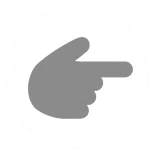 EVERYDAY ENGLISH 
Task 1: 	Listen and read the conversations. Pay attention to the 	highlighted parts.
Task 2:	Work in pairs. Make similar conversations with the following 	situations.
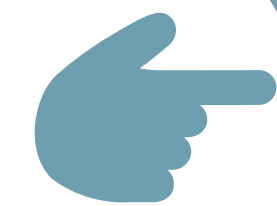 EVERYDAY ENGLISH
EXPERIENCES OF YOUR CLASS CAMPING DAY 
Task 3: 	Read the posts by three friends about their camping activities 	and match their names with the experiences.
Task 4: 	Work in pairs. Ask and answer questions about the experiences 	of Mai, Tom, and Minh. You can use the questions below.
Task 5: 	Work in groups. Take turns to ask and answer about one 	another’s experiences of a trip he / she has had. Use similar 	questions to those in 4.
EXPERIENCES OF YOUR CLASS CAMPING DAY
CONSOLIDATION
Wrap-up
Homework
WARM-UP
SENTENCE FORMING!!
Play in 2 teams. 
Team A says a verb in past participle form, and team B uses that verb to say a sentence about his / her experience. If a team cannot make a sentence as required, it loses a turn. 
 The team with the most correct answers wins.
OUR
EXPERIENCES
LESSON 4: COMMUNICATION
LESSON 1: GETTING STARTED
WARM-UP
Sentence forming
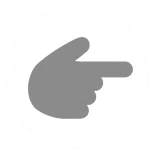 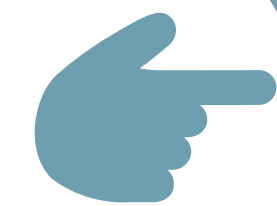 EVERYDAY ENGLISH 
Task 1:  Listen and read the conversations. Pay
              attention to the highlighted parts.
Task 2:  Work in pairs. Make similar conversations
              with the following situations.
EVERYDAY ENGLISH
EVERYDAY ENGLISH
1
Listen and read the conversations. Pay attention to the highlighted parts.
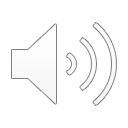 1.
Mai: Can I come in? I’m really sorry. 
I’m late. There was a lot of traffic. 
Teacher: That’s okay, Mai.
2.
Mother: Have you done the washing yet? 
Son: Oops, my mistake, Mum. I thought I could do it later.
Mother: Oh, that’s right. But please do it now.
EVERYDAY ENGLISH
2
Work in pairs. Make similar conversations with the following situations.
1. You submit your project after the deadline. 
2. You came home later than you promised your mum you would.
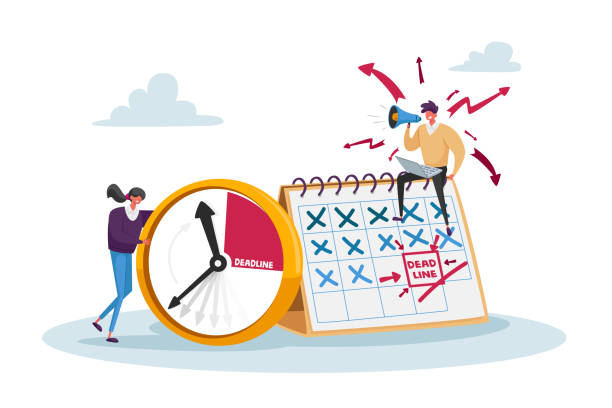 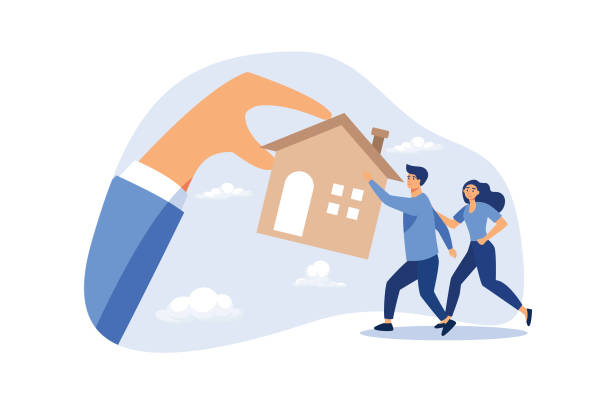 LESSON 4: COMMUNICATION
LESSON 1: GETTING STARTED
WARM-UP
Sentence forming
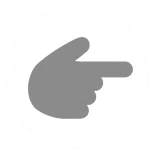 EVERYDAY ENGLISH 
Task 1: 	Listen and read the conversations. Pay attention to the 	highlighted parts.
Task 2:	Work in pairs. Make similar conversations with the
                 with the following situations.
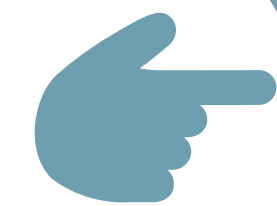 EVERYDAY ENGLISH
EXPERIENCES OF YOUR CLASS CAMPING DAY 
Task 3: 	Read the posts by three friends about their camping 
                activities and match their names with the experiences.
Task 4: 	Work in pairs. Ask and answer questions about the 
                experiences of Mai, Tom, and Minh. You can use the
                questions below.
Task 5: 	Work in groups. Take turns to ask and answer about one 	another’s experiences of a trip he / she has had. Use
                similar questions to those in 4.
EXPERIENCES OF YOUR CLASS CAMPING DAY
EXPERIENCES OF YOUR CLASS CAMPING DAY
3
Read the posts by three friends about their camping activities and match their names with the experiences.
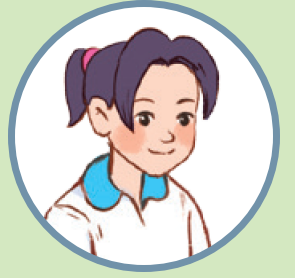 Mai
It was actually a terrible day for me. I slipped and hurt my ankle, so I had to stay inside my tent. I couldn’t join any team building games at all. I have never experienced such helplessness.
EXPERIENCES OF YOUR CLASS CAMPING DAY
3
Read the posts by three friends about their camping activities and match their names with the experiences.
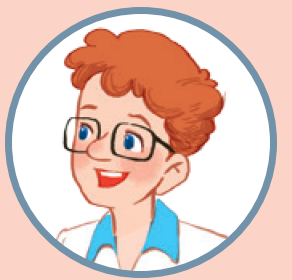 Tom
I haven’t had many exciting experiences like that before. We got to a beautiful site in Ninh Binh. We put up the tents and did unforgettable team building activities. We also hired bikes and cycled around the area. It was so relaxing.
EXPERIENCES OF YOUR CLASS CAMPING DAY
3
Read the posts by three friends about their camping activities and match their names with the experiences.
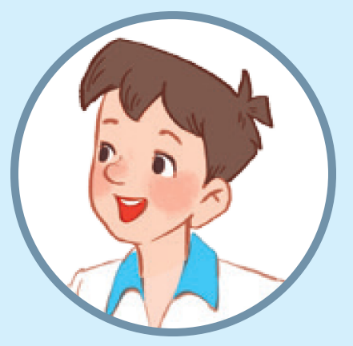 Minh
I had a brilliant experience by the sea with my class last year. We joined team building activities in the morning. In the afternoon, an instructor taught some of us snorkelling. It was exhilarating. It was also wonderful to see a coral reef and many types of colourful fishes swimming around. It’s the best experience I’ve ever had.
EXPERIENCES OF YOUR CLASS CAMPING DAY
3
Read the posts by three friends about their camping activities and match their names with the experiences.
EXPERIENCES OF YOUR CLASS CAMPING DAY
4
Work in pairs. Ask and answer questions about the experiences of Mai, Tom, and Minh. You can use the questions below.
Where did he / she go? 
What did he / she do? 
How was his / her experience? 
Has he / she ever had that experience before?
EXPERIENCES OF YOUR CLASS CAMPING DAY
4
Work in pairs. Ask and answer questions about the experiences of Mai, Tom, and Minh. You can use the questions below.
Example:
A: Where did Mai go?
B: She went on a camping trip with her class.
A: What happened to her?
B: She slipped and hurt her ankle.
A: What did she do then?
B: She stayed inside the camp. She couldn’t join the team building activities.
A: How did she feel?
B: She felt helpless. It was a terrible day for her.
EXPERIENCES OF YOUR CLASS CAMPING DAY
Work in groups. Take turns to ask and answer about one another’s experiences of a trip he / she has had. Use similar questions to those in 4.
5
Example:
Linh: Mai, where did you go?
Mai: We went on a camping trip in Ninh Binh.
Linh: When was that?
Mai: Last year.
Linh: What happened then? / What did you do then?
Mai: We put up tents and joined team building activities. 
Linh: How did you feel?
Mai: It was an amazing experience for me. I have never felt so excited like that.
LESSON 4: COMMUNICATION
LESSON 1: GETTING STARTED
Sentence forming
WARM-UP
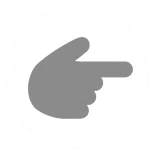 EVERYDAY ENGLISH 
Task 1: 	Listen and read the conversations. Pay attention to the 	highlighted parts.
Task 2:	Work in pairs. Make similar conversations with the
                following situations.
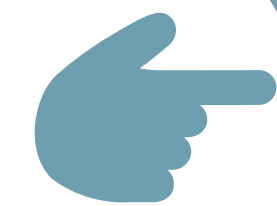 EVERYDAY ENGLISH
EXPERIENCES OF YOUR CLASS CAMPING DAY 
Task 3: 	Read the posts by three friends about their camping activities 	and match their names with the experiences.
Task 4:    Work in pairs. Ask and answer questions about the 
                experiences of Mai, Tom, and Minh. You can use the questions 
                below.
Task 5: 	Work in groups. Take turns to ask and answer about one 	another’s experiences of a trip he / she has had. Use similar 	questions to those in 4.
EXPERIENCES OF YOUR CLASS CAMPING DAY
CONSOLIDATION
Wrap-up
Homework
CONSOLIDATION
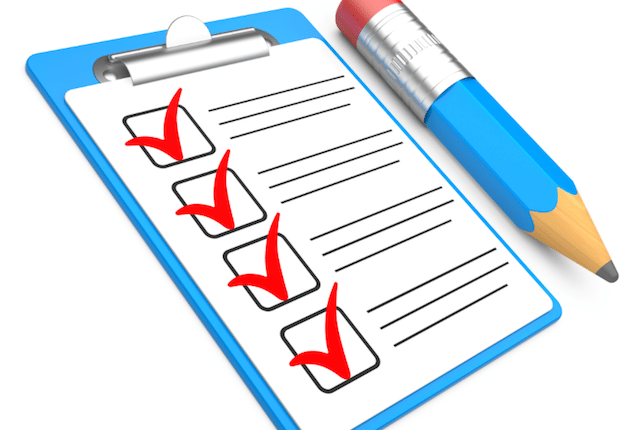 1
Wrap-up
What have we learnt in this lesson?
How to apologise and respond to apologies.
CONSOLIDATION
2
Homework
Do exercises in the workbook;
Write down the results and feedback of the previous interviews.
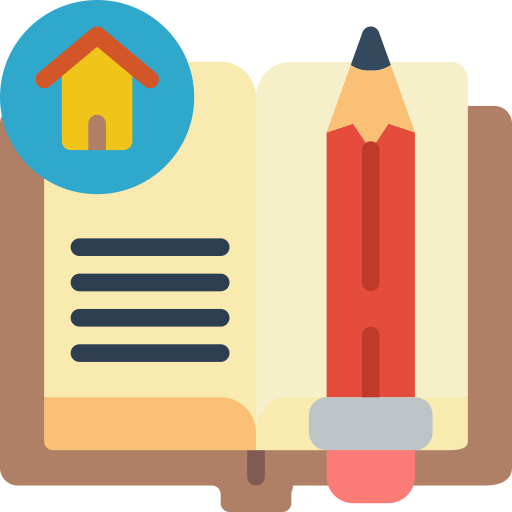 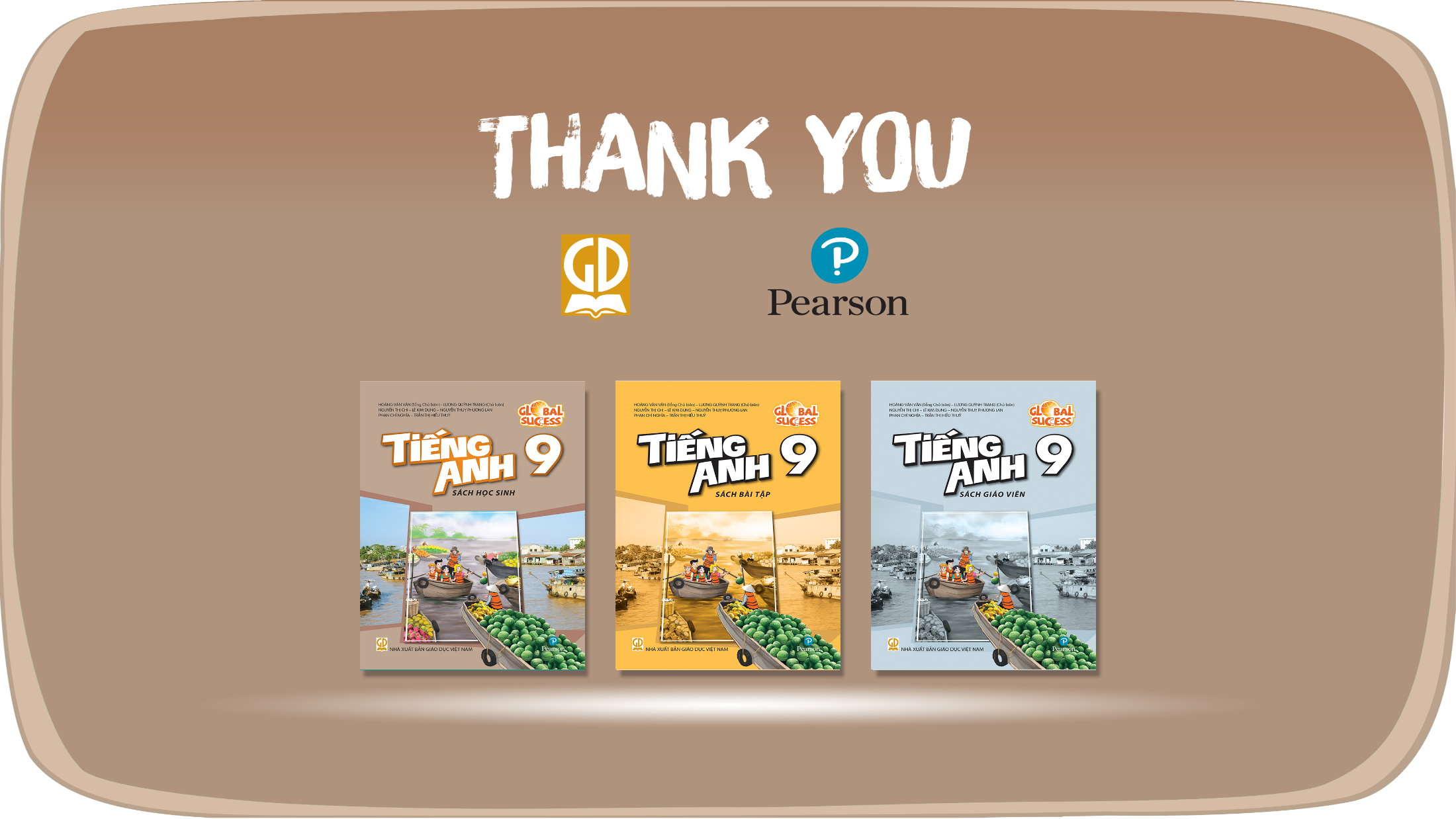 Website: hoclieu.vn
Fanpage: facebook.com/www.tienganhglobalsuccess.vn/